Limitations under Income Tax Act
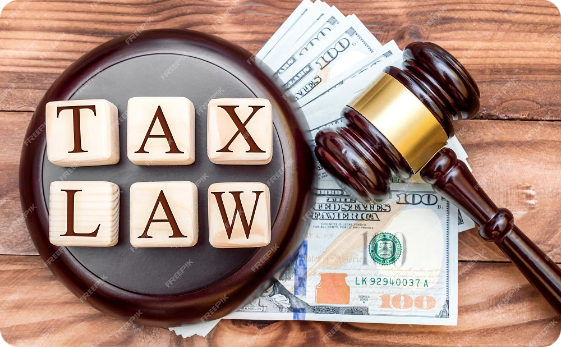 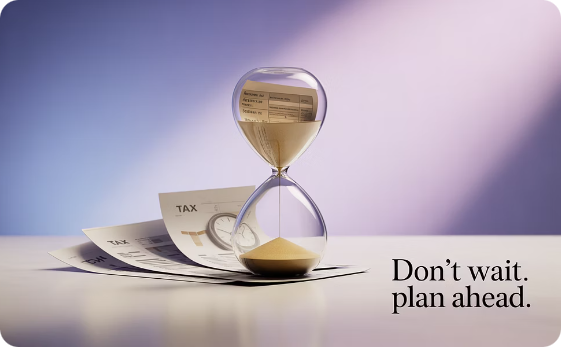 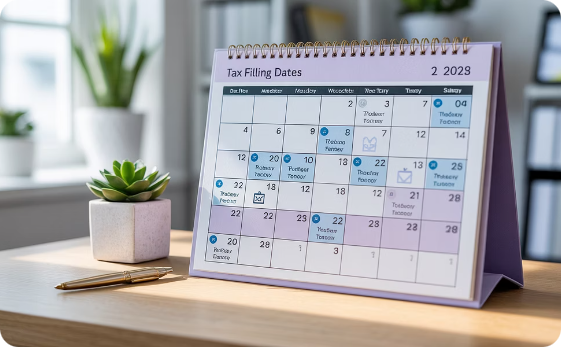 Legal Framework
Time Constraints
Filing Timelines
Understanding time limitations in tax jurisprudence
Critical deadlines for compliance, assessments, appeals ec
Key dates for applications, approvals, returns and assessments
Hyderabad Branch of SIRC of ICAI
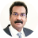 by CA Rajesh Condoor
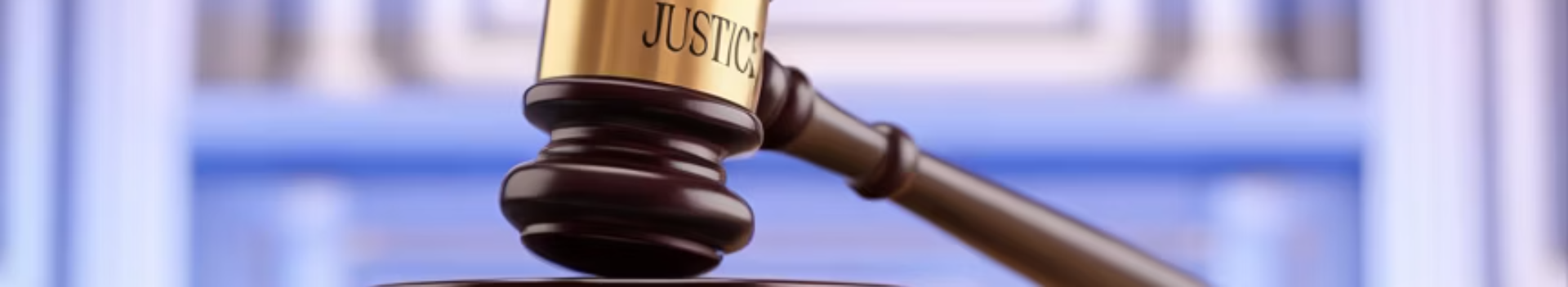 Understanding the Limitation Act, 1963
Each country has different laws under which one must bring a lawsuit before the court. These rules are commonly known as "limitation periods." The law of limitation is based on two major Latin maxims. Firstly, "interest reipublicae ut sit finis litium" means it is in the public interest to have an end to litigation, and secondly, "vigilantibus non dormientibus jura subveniunt," it means the law helps those who are vigilant about their rights, not those who neglect them. If a suit is filed after this time of limitation, it will be considered barred by the limitation period. The main intention behind this is to make sure that people act promptly to enforce their rights and that old disputes do not hang over people indefinitely.
In India, the period of limitation is dealt with in the Limitation Act, 1963​. The Limitation Act, 1963, plays a very important role because it promotes the timely resolution of disputes between the parties.
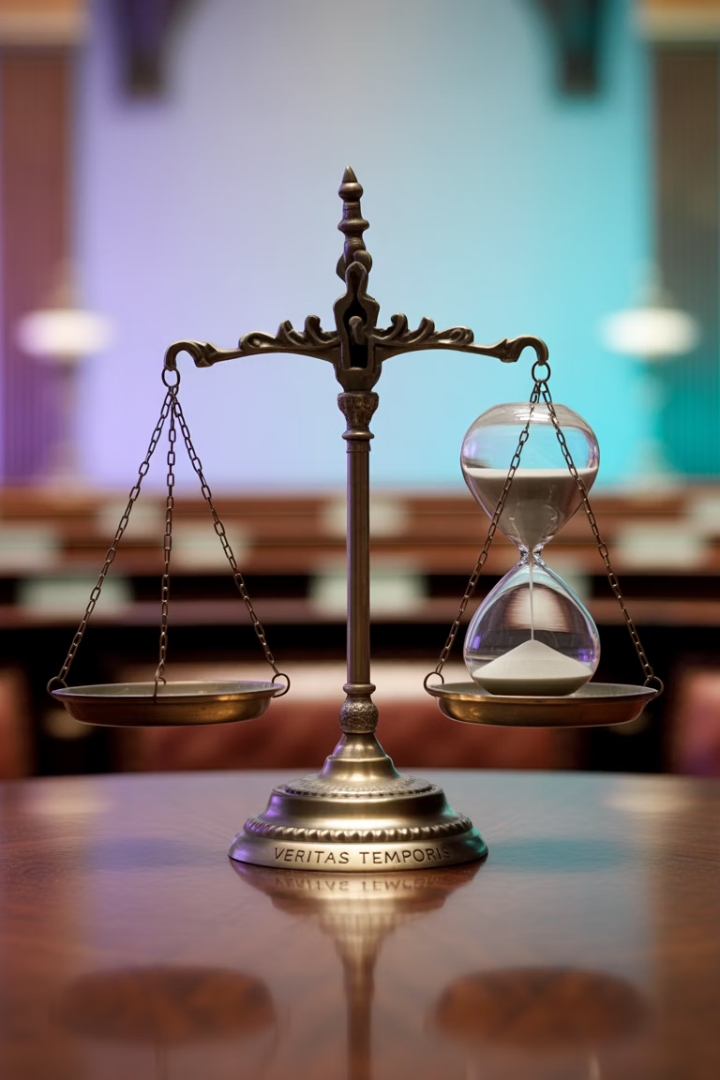 Why Do We Need the Limitation Act?
Legal Certainty
Prevents indefinite threats of litigation, creating a stable legal environment where parties can move forward without perpetual fear of lawsuits.
Evidence Reliability
Encourages timely resolution when evidence is fresh, ensuring that courts make decisions based on reliable information rather than faded memories.
Promotes Discipline
Forces parties to act within a defined time, instilling a sense of urgency and responsibility in pursuing legal remedies.
Protects Defendants
Shields against stale claims and harassment, preventing the unfair pursuit of outdated grievances.
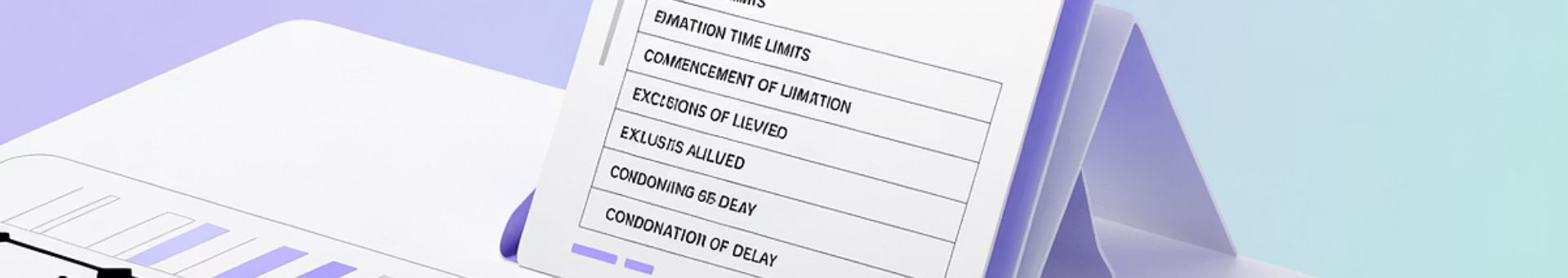 Key Features of the Limitation Act
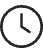 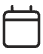 Fixed Time Limits
Commencement of Limitation
Establishes specific timeframes for filing different types of legal claims, typically ranging from 3 years to 12 years depending on the nature of the case.
Limitation period starts from the date the cause of action arises, ensuring that the clock begins ticking when the right to sue first becomes available.
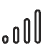 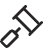 Exclusions Allowed
Condonation of Delay
Certain periods may be excluded under specific conditions, such as when the court is closed on a holiday, providing reasonable flexibility.
Courts may condone delay for sufficient cause under Section 5, balancing strict time limits with the interests of justice in exceptional circumstances.
Relationship with Income Tax Act and Special Laws
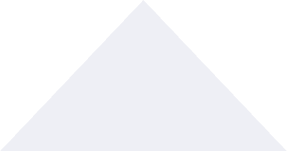 Special Laws Override
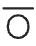 Limitation Act doesn't apply where special laws provide their own time limits
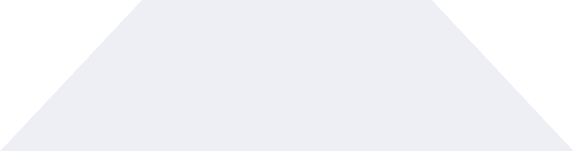 Income-tax Act is a Special Law
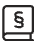 Has its own specific time limits for assessments, appeals, penalties
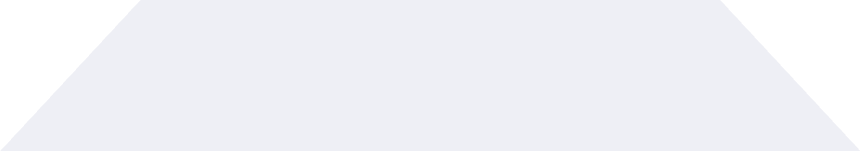 Limited Applicability
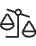 May apply indirectly in writ petitions or civil recovery suits
The Income-tax Act is considered a special law with its own comprehensive framework of time limits for various proceedings. The Limitation Act does not govern tax proceedings unless explicitly referenced. This principle extends to other special laws like the GST Act and Companies Act, which contain their own limitation provisions.
When the tax law is silent on a particular time limit, the Limitation Act may apply indirectly, especially in writ petitions or civil recovery suits related to tax matters.
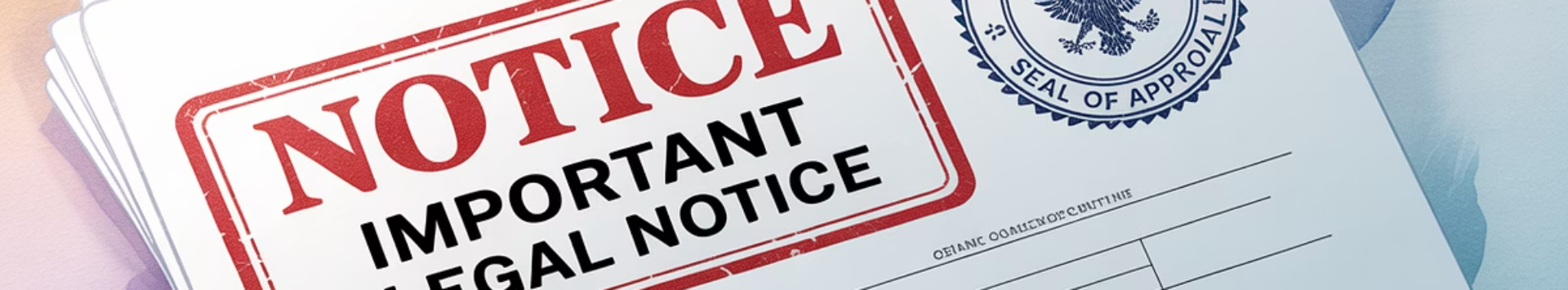 Section 292BB: Addressing Notice Service Defects
Section 292BB, inserted by the Finance Act, 2008 (w.e.f. 01.04.2008), deems defects in the service of notices during assessment/reassessment as not fatal, if the assessee has participated in the proceedings without objection.
However, it does not cure non-issuance of mandatory notices (e.g., u/s 143(2)). The Supreme Court in CIT v. Laxman Das Khandelwal (2019) held that complete absence of such notice is a jurisdictional defect.
Prospective only – Applicable from AY 2008–09, not for earlier years.
This provision significantly reduced litigation related to technical defects in notice service, streamlining assessment procedures while maintaining the essential requirement of proper communication.
Section 292BB – Judicial Exceptions
While Section 292BB generally cures defects in notice service when the assessee participates, this protection doesn't extend to the following cases:
Deceased Assessee
Revision u/s 263
Notice issued in the name of a deceased person is invalid.
292BB applies only to assessment/reassessment, not revisional proceedings.
292BB cannot apply as the deceased couldn't have participated.
In the case of  Emerald Company Ltd. v. ITO [2017] 83 taxmann.com 29 (Kolkata - Trib.)
In the case of  Rajender Kumar Sehgal v. ITO [2019] 101 taxmann.com 233/260 Taxman 412 (Delhi)]
Non-Existent Entity
Notice by Wrong AO u/s 148
A jurisdictional defect (e.g., merger/dissolution) is not curable under 292BB.
If issued by a non-jurisdictional AO, the notice is void-ab-initio and 292BB cannot cure it.
In the case of ITO v. Naseman Farms (P.) Ltd. [2011] 45 SOT 99 (Delhi) (URO)
Notice by Other Authorities
Notices by CIT(A), TRO, Senior Officers, or AO post-assessment are outside 292BB scope.
1. Time Limits for Charitable and Religious Institutions
Time limit to make application for approval of entities referred in section 10(23C)(iv)(v)(vi)/(via):
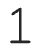 Fresh Entities
At least 1 month prior to the commencement of the previous year relevant to the assessment year from which exemption is sought.
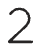 Existing Approvals (before April 2021)
Within 3 months from the 1st day of April 2021.
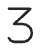 Expiring Approvals
At least six months prior to expiry of the approval.
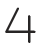 Provisionally Registered
At least six months prior to expiry of provisional approval or within six months of commencement of activities, whichever is earlier.
These time limits specifically relate to applications for approval of entities referred to in section 10(23C)(iv)(v)(vi)/(via) of the Income Tax Act. Adhering to these deadlines is crucial for charitable and religious institutions seeking tax exemptions.
Registration Timelines Under Section 12A
Provisionally Registered
Expiring Registrations
Apply 6 months before expiry or within 6 months of commencement of activities
Previously Registered Instituitions
Apply at least 6 months before expiry
Apply within 3 months from April 1, 2021
For trusts whose activities have not yet commenced
When a trust modifies its objects
For trusts with inoperative registration due to the first proviso to section 11(7) (non-filing of Form 10)
Apply within thirty days from the date of adoption or modification
Application must be made at least one month prior to the commencement of the relevant previous year.
Apply at least six months prior to the assessment year from which registration is sought to be made operative.
Approval Timelines and Registration Validity
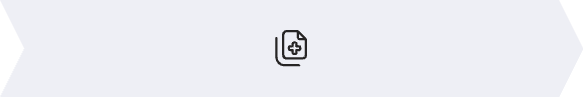 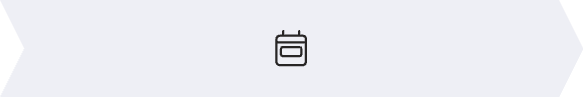 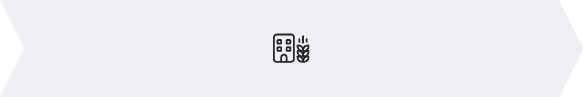 For Previously Registered
Modification of objects/Expiring Registration/Provisional/Inoperative u/s 11(7)
Who did not commence Activities
Order within 3 months from end of application month
Order within 1 month from end of application month
Order within 6 months from end of application quarter
The Principal Commissioner or Commissioner must issue orders within specific timeframes after receiving applications under section 12A(1)(ac). The validity periods for registrations vary based on the type of registration and the trust's income level.
Registration validity
1
2
Provisional registrations
regular registrations
valid for 3 years
valid for 5 years
However, as per recent amendments, if a trust's total income before exemptions under sections 11 and 12 does not exceed 5 crores, the registration validity extends to 10 years instead of 5 years.
Application Timelines for Section 80G(5) Approval
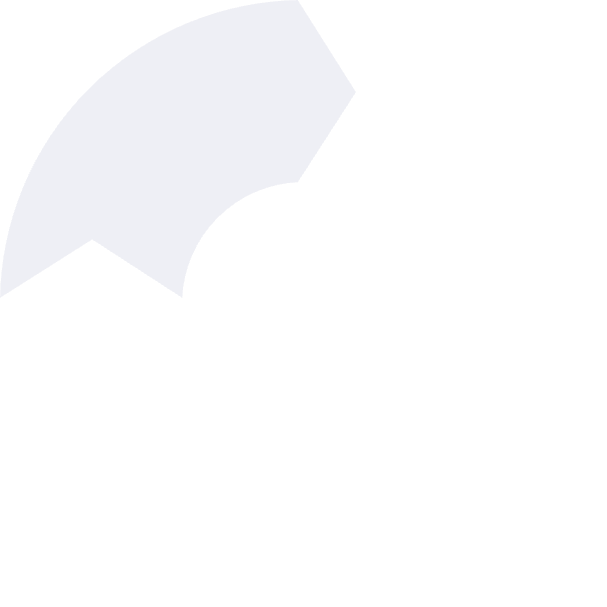 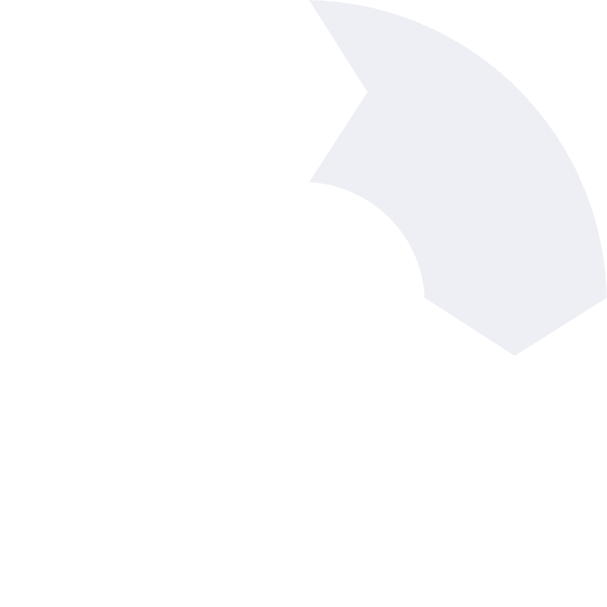 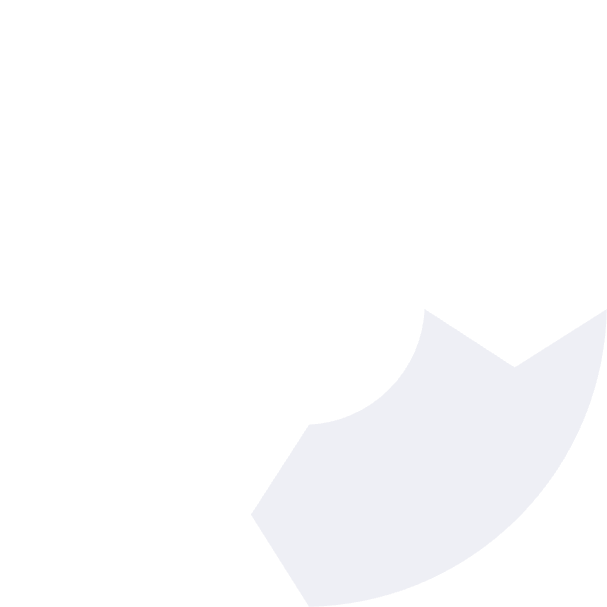 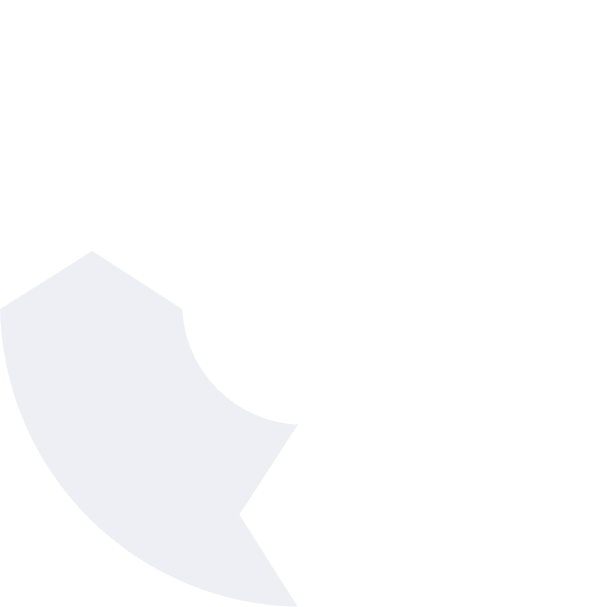 Fresh Entities
Existing Approvals
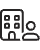 At least 1 month prior to the previous year for which exemption is sought
Within 3 months from April 1, 2021
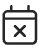 Provisional Registrations
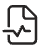 Expiring Approvals
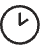 6 months before expiry or within 6 months of starting activities
At least 6 months prior to expiry
Section 80G(5) of the Income Tax Act provides for approval of entities that can receive tax-deductible donations. The timelines for application vary based on whether the entity is new, already approved, or provisionally registered.
These deadlines are crucial for organizations that rely on donations, as timely approval ensures donors can claim tax deductions for their contributions, thereby encouraging philanthropic giving.
Section 119(2)(b): Condonation of Delay
Section 119(2)(b) of the Income Tax Act empowers the CBDT or Principal Chief Commissioner/Chief Commissioner/Principal Commissioner/Commissioner to condone delays in filing various applications and claims when taxpayers have genuine reasons for missing deadlines.
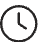 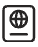 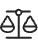 Purpose of the Provision
Applications Covered
Discretionary Power
Provides relief to taxpayers who have sufficient cause for failing to meet statutory time limits by allowing tax authorities to accept applications filed after the prescribed deadline.
Includes delays in filing returns, claiming deductions/exemptions, tax refund claims, and other statutory forms where taxpayers missed the original deadline due to genuine reasons.
The condonation of delay is discretionary and depends on the merits of each case. Authorities consider the length of delay, reasons provided, and prejudice caused to revenue.
Applications for condonation must include detailed reasons for the delay along with supporting evidence. The provision offers a crucial safeguard against procedural rigidity, balancing compliance requirements with taxpayer interests in genuine cases.
In the case of  Ananda Social & Educational Trust v. CIT [2020] 114 taxmann.com 693 (SC) The Court held that "under section 12AA, the Commissioner must be satisfied about the genuineness of the trust’s objects and its proposed activities before granting registration, as the registration enables exemption under sections 11 and 12. The term "activities" includes proposed activities at this stage, and the focus is on whether they align with the charitable objects of the trust. Actual conduct becomes relevant only during cancellation under section 12AA(3). Thus, the High Court rightly held that the Commissioner is required to assess the genuineness of both objects and proposed activities at the time of registration."
80G Donation Reporting Requirements
May 31
2
Submission Deadline
Form Types
Annual deadline for Form 10BD or 10BE
Form 10BD (statement) and Form 10BE (certificate)
Under section 80G(5), entities receiving donations must furnish a statement of donations in Form 10BD or a certificate of donation in Form 10BE. These forms must be submitted on or before May 31 immediately following the financial year in which the donations were received.
Only after successful filing of Form 10BD can Form 10BE (donation certificate) be generated and issued to donors.Timely submission is essential for maintaining the entity's approved status under section 80G.
Penalty for non-compliance:
₹200 per day of delay in filing Form 10BD (u/s 234G)
Additional penalty up to ₹1 lakh (u/s 271K) for failure to file or incorrect filing
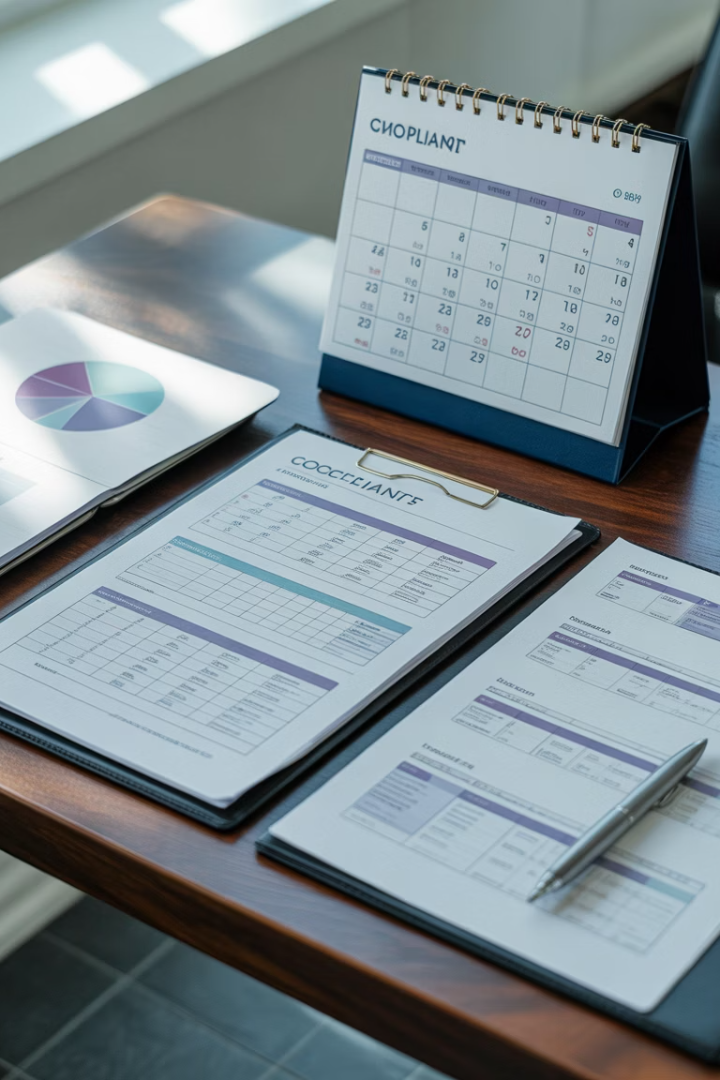 2. Investment Fund Reporting Requirements
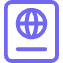 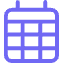 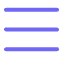 Section 9A(5) Statement
Submission Timeline
Compliance Details
The statement must be submitted on or before the due date of furnishing the return of income under section 139(1), as specified in Rule 10V of Income Tax Rules.
The statement must include comprehensive information about how the fund meets all eligibility conditions specified under the relevant provisions.
Every eligible investment fund must furnish a prescribed statement for each financial year, containing details of compliance with specified conditions and other required information.
Section 9A of the Income Tax Act provides a special taxation regime for certain offshore funds. To maintain eligibility for these benefits, investment funds must demonstrate ongoing compliance through regular reporting.
3. International Taxation and Transfer Pricing Timelines
Section 90/90A/91
Form 67 for Foreign Tax Credit must be filed before the due date of return filing under section 139(1)
Section 92CA(3A)
Transfer Pricing Officer must pass order at least 60 days before expiry of assessment time limit
Section 92CD(1)
Modified return per Advance Pricing Agreement must be filed within 3 months from end of month of APA
Section 92CD(5)(a)
Assessment order based on modified return must be passed within 1 year from end of FY of filing
Section 92D
Information requested by tax authorities must be furnished within 10 days, extendable by 30 days
Section 92E
Form 3CEB (accountant's report) must be furnished by November 30 of the assessment year
International taxation and transfer pricing involve complex compliance requirements with strict timelines. These provisions ensure that multinational entities properly document and report their cross-border transactions and claim appropriate foreign tax credits.
The Transfer Pricing Officer plays a crucial role in this process, and their orders must be passed with sufficient time before the assessment deadline to allow for proper incorporation into the final assessment.
Filing Form 67 for claiming FTC
Form 67 is mandatory for claiming Foreign Tax Credit (FTC) under Sections 90, 90A and 91 of the Income Tax Act, and must typically be submitted by the due date specified for filing income tax returns.
CBDT Notification No.100 /2022 (18.08.2022)
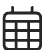 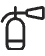 Extension of Timeline
For Updated Return
The CBDT  amended Rule 128 enabling taxpayers to submit Form 67 until the end of the assessment year in case of Original or Belated return of income.
Form 67 shall be required to be filed on or before the date of filing such return.
This regulatory relaxation was implemented to provide meaningful relief to taxpayers experiencing legitimate difficulties in meeting Form 67 submission deadlines.
4. Concessional Tax Rate Options and Deadlines
The Income Tax Act provides various concessional tax rate regimes for different categories of taxpayers. Each section has specific eligibility criteria, benefits, and adoption deadlines.
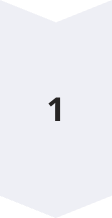 Section 115BA
Provides 25% tax rate (effective rate of ) for domestic manufacturing companies incorporated on or after March 1, 2016.
Option must be exercised before the due date of first return filing.
Restricts certain deductions including 10AA, 32(1)(iia), 32AD, 33AB, etc.
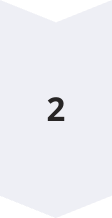 Section 115BAA
Offers 22% tax rate (effective 25.17%) for all domestic companies.
Available from AY 2020-21 onwards. Once opted, cannot be withdrawn. Foregoes MAT credit and certain deductions.
Option exercisable before due date of return under section 139(1).
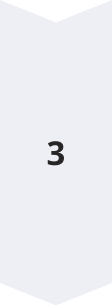 Section 115BAB
Provides 15% tax rate (effective 17.16%) for new domestic manufacturing companies incorporated on or after October 1, 2019.
Manufacturing must commence before March 31, 2024.Once opted, cannot be withdrawn.
No use of second hand P&M beyond 20%.
No claim of specified deductions/incentives as in 115BAA.
Option must be exercised before due date of first return filing.
Condonation for 115BA/BAA/BAB
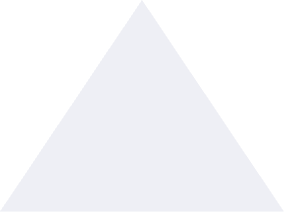 Condonation Allowed
CBDT permits delay in exercising option under Sections 115BA, 115BAA, 115BAB.
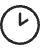 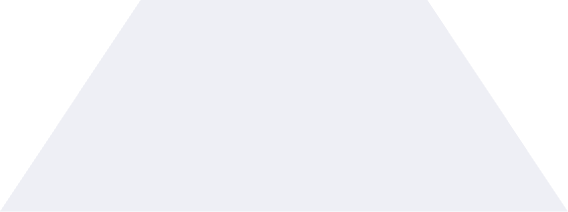 When Applicable
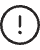 If the taxpayer missed opting in the return filed within the due date u/s 139(1).
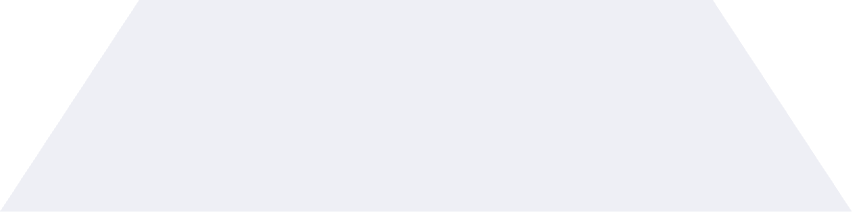 How to Avail Relief
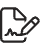 File an application to the jurisdictional Principal CIT/CIT explaining genuine hardship.
Additional concessional tax regimes offer benefits for individuals, HUFs, and entities with income, each with specific conditions and timelines for adoption.
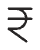 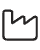 Section 115BAC
Section 115BAE
Optional tax regime for individuals, AOPs, BOIs, HUFs or any artificial persons:
For new manufacturing cooperative societies:
Provides 15% tax rate (effective rate ~17.16% with surcharge and cess)
Offers lower tax rates without certain exemptions/deductions
Must be set up and registered after 01.04.2023
For non-business income: Option exercisable every year
Manufacturing must commence before 31.03.2024
For business income: Once opted, cannot be withdrawn
Forgoes specified deductions and incentives
No deductions u/s 80C, HRA,LTA, 80D and 80G
Option must be exercised before due date of first return filing
Allowed standard deduction 75000 from AY 2025-26, Employer’s NPS contribution 80CCD(2) @ 14%, Standard deduction for family pension Rs.25,000 or 1/3rd of Pension
Once opted, cannot be withdrawn
87A rebate increased from 5 Lakhs to 7 lakhs
Option must be exercised before due date of return under section 139(1)
Optional from AY 2021-22 and default from AY 2024-25.
Condonation for Form 10-IE
Relief Allowed
CBDT allows condonation of delay in filing Form 10-IE for AY 2021–22 & AY 2022–23.
Legal Basis
Relief granted under Section 119(2)(b) for genuine hardship.
Process
Apply to the jurisdictional Principal Commissioner/Commissioner of Income Tax.
5. Document Retention by Tax Authorities
15 days
180 days
30 days
Standard Retention
Search Cases
Post-Assessment
Books/documents impounded under sections 131(3) or 133A(3)
Books/documents seized during search under section 132(1) or 132(1A)
Additional retention after assessment order in search cases
The Income Tax Act specifies strict time limits for how long tax authorities can retain books and documents impounded or seized during various proceedings. These limits protect taxpayers from indefinite retention of their business records while allowing authorities sufficient time for examination.
For standard impounding under sections 131(3) or 133A(3), the retention period is limited to 15 days (excluding holidays) without special approval. In search cases under section 132, the retention period extends to 180 days, with a possible extension of 30 days after the assessment order in certain cases.
To retaining books/documents beyond prescribed time limits, requires prior approval from higher authority PCIT or CCIT.
6. Income Tax Return Filing Deadlines
1
Section 139(1)
Mandates filing of income tax returns by individuals with income exceeding the basic exemption limit (₹2.5L/₹3L/₹5L) before claiming dedcutions under chapter VI-A or exemption u/s 10(38) or 54 or 54F, all companies and firms regardless of income, and persons meeting specific financial criteria.
The due dates are
July 31 for individuals and non-audit cases,
October 31 for audit cases including companies, and
November 30 for cases requiring Transfer Pricing Reports.
Even if taxable income is below the exemption, file income tax if the below conditions are met:
Holds assets outside India or has signing authority in any foreign account
Has deposited more than 1 crore in one or more current accounts
Incurred expenditure of over 2 lakh on foreign travel or 1 lakh on electricity
Claiming tax relief under sections 90, 90A or 91 (foreign tax credit)
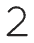 Section 139(4) belated returns
Filing must be done before 3 months prior to the end of the assessment year or before completion of assessment, whichever is earlier.
Belated Return – AY 2024–25 Example
For AY 2024–25, the last date to file a belated return under Section 139(4) is 31st December 2025, unless assessment is completed earlier.
Section 139(4A)
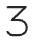 Every person who is in receipt of income in respect of which he is assessable as a representative assessee from property held under trust/legal obligation wholly or partly for charitable or religious purposes, etc., needs to file Income tax return if total income exceeds maximum amount not chargeable to tax.
Such return needs to filed Within time allowed under section 139(1)
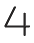 Section 139(4B)
Every political party needs to file income tax returns by its chief executive officer Within time allowed under section 139(1).
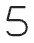 Section 139(4C)
Every person referred to in clauses 21, 22B, 23A, 23B,23C, 24(a) or (b), 46, 47, 23D, 23DA, and 23FB of Section 10 must file an Income Tax Return within the time allowed under Section 139(1).
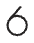 Section 139(4D)
Every University, college or other institution referred to in section 35(1)(ii) and 35(1)(iii) which is not required to furnish return of income or loss under any other provisions need to file Income tax return Within time allowed under section 139(1)
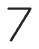 Section 139(5) revised return
Return needs to be filed before 3 months prior to the end of the relevant assessment year.
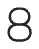 Section 139(8A) Filling of updated return
It allows any person to file an updated return to correct omissions or report missed income, even if no return was filed earlier — except in cases of search, survey, pending assessments, or initiated prosecution.
Return need to filed within 48 months from the end of the relevant assessment year with additional tax.
Additional Tax for Updated Returns Under Section 139(8A)
Time Period
Additional Tax
Within 12 months from end of relevant assessment year
25% of aggregate tax and interest
After 12 months but within 24 months from end of relevant assessment year
50% of aggregate tax and interest
After 24 months but within 36 months from end of relevant assessment year
75% of aggregate tax and interest
After 36 months but within 48 months from end of relevant assessment year
100% of aggregate tax and interest
9  Section 139(9) Defective Return
What is a Defective Return?
Common Defects
When a return is incomplete or incorrect the AO will treat it as defective. AO will send intimation to assessee to rectify the return.
A return of income is treated as defective if it is incomplete or missing required information/documents — such as:
Needs to be done within 15 days from the date of intimation.
Missing Form 10-IEA (if opting for old tax regime)
Missing audit report (if applicable)
Incomplete details of income or deductions
Non-disclosure of bank account or PAN
7. Assessment Timelines Under Income Tax Act
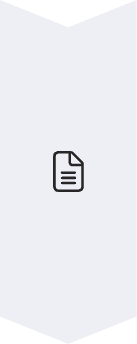 Summary Assessment u/s 143(1)
CPC processes returns to correct errors, disallow obvious incorrect claims, and compute tax/refund after adjusting TDS, advance tax, etc., based on Form 26AS. A 143(1) intimation is issued showing returned vs processed income and tax/refund due.
Section 143(1) intimation must be issued within 9 months from the end of the financial year in which the return is filed
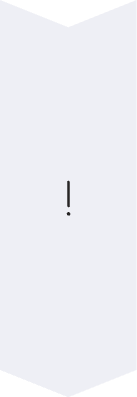 Scrutiny Notice u/s 143(2)
It deals with the issuance of a notice for scrutiny assessment if the Assessing Officer (AO) believes a detailed examination of the return is necessary.
Section 143(2) notice must be issued within 3 months from the end of the financial year in which the return is filed
Example: If you file your return on 30th July 2024 for AY 2024–25, the financial year ends on 31st March 2025. Accordingly, a notice under Section 143(2) can be issued any time on or before 30th June 2025.
Assessment Timelines Under Income Tax Act
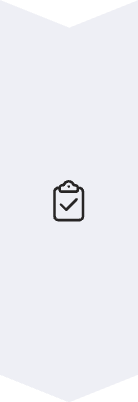 Scrutiny Assessment u/s 143(3)
It deals with the scrutiny assessment, where the assessing officer conducts a detailed examination of the return, books of accounts, and other documents to assess the correct income and tax liability.
For AY 2024–25, the assessment under 143(3) must be completed within 12 months from the end of the relevant assessment year.
Example: For AY 2024–25 (FY 2023–24), the assessment order under 143(3) must be passed on or before 31st March 2026.
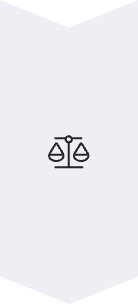 Best Judgment Assessment u/s 144
Assessment is done under this section where the Assessing Officer makes an assessment based on available information when the taxpayer fails to file a return, comply with notices, or produce documents.
Section 144 assessment must be completed within the time limit specified in section 153 (i.e.) the time limit prescribed for 143(3)
Timelines for Draft Assessment and DRP Proceedings
To be an eligible assessee under Section 144C, you must be a foreign company, or any Non-resident not being a company or Any assessee (including residents) with TPO-related adjustments in your draft assessment.
Key deadlines in the Dispute Resolution Panel process under Section 144C
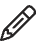 Draft order must be issued
· at least 6 months before the time limit for final assessment (under section 143(3)/144).
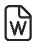 Response to draft assessment order by eligible assessee
Within 30 days from the date of receipt of the draft order (Section 144C(2))
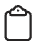 Assessment order under Section 144C(3)
Within 1 month from the end of the month in which: (a) assessee accepts variations, or (b) time limit for objections expires (Section 144C(4))
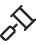 Directions by DRP under Section 144C(5)
Within 9 months from the end of the month in which draft order is forwarded (Section 144C(12))
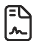 Final assessment order based on DRP directions
Within 1 month from the end of the month in which DRP directions are received (Section 144C(13))
8. Reassessment Notice Timelines u/s 149
Notices under sections 148A and 148 need to be issued within the time limit prescribed in section 149 of the Income Tax Act, 1961.
1
From 01.04.2021 to 30.09.2024
For Notice u/s 148
Up to 3 years from end of AY – No condition
3 to 10 years from end of AY – If escaped income ≥ ₹50 lakh (represented in the form of an asset)
2
From 31.09.2024 onwards
For notice u/s 148
Up to 3 years 3 months from the end of AY – No condition
3 years 3 months to 5 years 3 months from the end of AY – If escaped income ≥ ₹50 lakh (asset/expenditure/transaction/entry based)
For Notice u/s 148A
Up to 3 years from end of relevant AY – No condition
3 to 5 years from end of relevant AY – Only if escaped income ≥ ₹50 lakh
Process Before Issuing Notice under Section 148 (As per 2021 Amendment)
Under the framework introduced by the Finance Act, 2021, before issuing a notice under Section 148 (for income escaping assessment), the Assessing Officer (AO) must follow the procedure prescribed under Section 148A, as detailed below:
Step-by-Step Procedure under Section 148A Step Provision & Action Details
Step
Provision & Action
Details
1. Inquiry (if required)
148A(a)
AO may conduct a preliminary inquiry based on information suggesting income has escaped assessment, with prior approval of the specified authority.
2. Show Cause Notice
148A(b)
AO must serve a Show Cause Notice (SCN) to the assessee explaining why a notice under Section 148 should not be issued. Response time: Min. 7 days, Max. 30 days from the date of SCN issuance.
3. Assessee's Reply
148A(c)
Assessee may respond to the SCN. AO must consider the reply and other material on record.
4. Decision & Order
148A(d)
Based on the reply, AO must decide whether to issue a notice under Section 148. This decision (order) must be made: Within 1 month from the end of the month in which the reply is received, orIf no reply: Within 1 month from expiry of the allowed time to reply. Prior approval of specified authority is mandatory before passing this order.
5. Issue of Notice under Section 148
—
If approved, AO issues notice under Section 148 along with the order under 148A(d), requiring the assessee to file a return within 3 months from the end of the month in which the notice is issued.
Process Before Issuing Notice under Section 148 (As per 2021 Amendment)
Conditions for a Valid Notice under Section 148
There must be "information suggesting income has escaped assessment". and
Prior approval of specified authority is mandatory for issuing the notice, unless it was already obtained for the 148A(d) order.
Specified Authority:
Time Elapsed from End of AY
Specified Authority
≤ 3 years
Principal Commissioner / Commissioner / Principal Director / Director
> 3 years
Principal Chief Commissioner / Chief Commissioner / Principal DG / DG
In the case of GKN Driveshafts (India) Ltd. vs. ITO 259 ITR 19 (SC) the Supreme court of India has laid down Procedure for Re-assessment prior to 01.04.2021 :
The AO was required to conduct necessary enquiries and finalize the assessment after taking into account the responses of assessee. Assessment order was required to be passed within the time period provided under section 153 of the Act.
Honourable Supreme Court of India in the case of Union of India v. Ashish Agarwal [2022] 138 taxmann.com 64 (SC), had held that
Reassessment notices issued after 1-4-2021 must comply with the new Section 148A procedure. Such notices issued under the old law shall be deemed as show-cause notices under Section 148A(b), allowing reassessment under the new provisions. This ruling applies nationwide, modifying all contrary High Court decisions under Article 142.
In the case of Union of India & Ors. v. Rajeev Bansal [2024] 167 taxmann.com 70 (SC) also held that
The Supreme Court in Rajeev Bansal held that reassessment notices issued after 1-4-2021 must follow the new Section 148A procedure. Notices issued under the old law due to bona fide confusion are deemed as show-cause notices under Section 148A(b). AOs must provide material within 30 days; assessees have 2 weeks to reply. Prior approval for enquiry is waived once. The ruling applies nationwide and modifies contrary High Court decisions under Article 142.
Revised Procedure for Notice under Section 148 (Post-2024 Amendment)
The Finance Act, 2024 has streamlined and simplified the procedure for reopening assessments. Here's the step-by-step breakdown:
Step
Section
Details
Information Exists
148A(1)
AO must have information suggesting income has escaped assessment.
Issue Show Cause Notice [Sec 148A(b)]
148A(1)
AO serves notice with reasons to assessee asking why notice u/s 148 should not be issued.
Assessee’s Response
148(2)
Assessee must respond within 7–30 days as specified in the notice.
Consideration of Reply [Sec 148A(c)]
148(3)
AO considers assessee’s reply and available material.
Pass Order [Sec 148A(d)]
148(3)
AO passes an order (with prior approval of Specified Authority) deciding whether notice u/s 148 should be issued.
Issue Notice u/s 148
-
If approved, AO issues notice u/s 148 along with the 148A(d) order. Assessee must file ROI within 3 months.
If Information suggesting income has escaped assessment is received by AO under section 135A (i.e Faceless Collection of information) then section 148A does not apply AO can issue 148 directly with prior approval.
In order for notice 148 to be valid AO shall have information which suggests that the income chargeable to tax has escaped assessment in the case of the assessee for the relevant assessment year.
Specified authority means for sections 148 and 148A:
Additional commissioner or Additonal Director or
Joint Commissioner or Joint director
9. Assessment/Reassessment/Recomputation Completion Timelines u/s 153
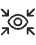 Regular Assessment
Section 143/144 assessments must be completed within 12 months from the end of the year in which the return was filed , with varying timelines for specific years:
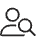 Reassessment
18 months for AY 2018-19,
Section 147 assessments must be completed within 12 months from the end of the financial year in which notice under section 148 was served
12 months for AY 2019-20,
18 months for AY 2020-21,
9 months for AY 2021-22,and
12 months for AY 2022-23 onwards.
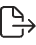 Fresh Assessment
Fresh assessments following appellate or revisional orders u/s 250 or 253 or 263 or 264 must be completed within 12 months from the end of the financial year in which the order is received
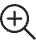 Extensions
When a reference is made to the Transfer Pricing Officer during assessment proceedings, the time limit is extended by 12 months. Similarly, when a search is initiated during pending assessment, the time limit is extended by 12 months.
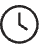 Orders under Sections 250, 254, 260, 262, 263, and 264
AO/TPO must give effect within 3 months from end of month in which order is received by Commissioner
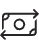 Transfer Pricing Orders under Section 263
If delay is beyond AO/TPO's control, they can request an additional 6 months with written approval
AO must modify assessment/reassessment within 2 months from end of month in which TPO's order is received
If order requires verification (documents/hearing), effect must be given within time specified in sub-section (3)
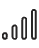 Exceptions to General Time Limits
Time limits in subsections (1), (1A), (2) don't apply when assessments are consequential to orders under sections 250, 254, 260, 262, 263, 264, or court orders
Such assessments/reassessments must be completed within 12 months from end of month in which such order is received/passed
Assessment on a partner due to firm's assessment under Section 147 must also be completed within 12 months from firm's assessment order date
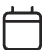 Transitional Provision for Pre-June 2016 Orders
AO must give effect to such orders or complete assessment/reassessment on or before 31 March 2017
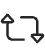 Revived Assessments Under Sections 153A(2) and 153BA(5)
Revived assessment/reassessment must be completed within 1 year from end of month in which revival order is received or within applicable limits under sections 153B or 153BE, whichever is later
Explanation 1: Exclusion of Time in Computing Limitation Period Excludes time for:
Reopening proceedings or re-hearing under section 129 proviso
Period of court stay until vacated order received by Commissioner
Period from AO's audit/inventory direction till audit report submission or court setting aside direction
Old provisions apply to assessments/reassessments before 1 June 2016 or completed after if notice u/s 142(1), 143(2), 143, or 148 issued before 1 June 2016, and assessment not completed by that date due to exclusion of time.
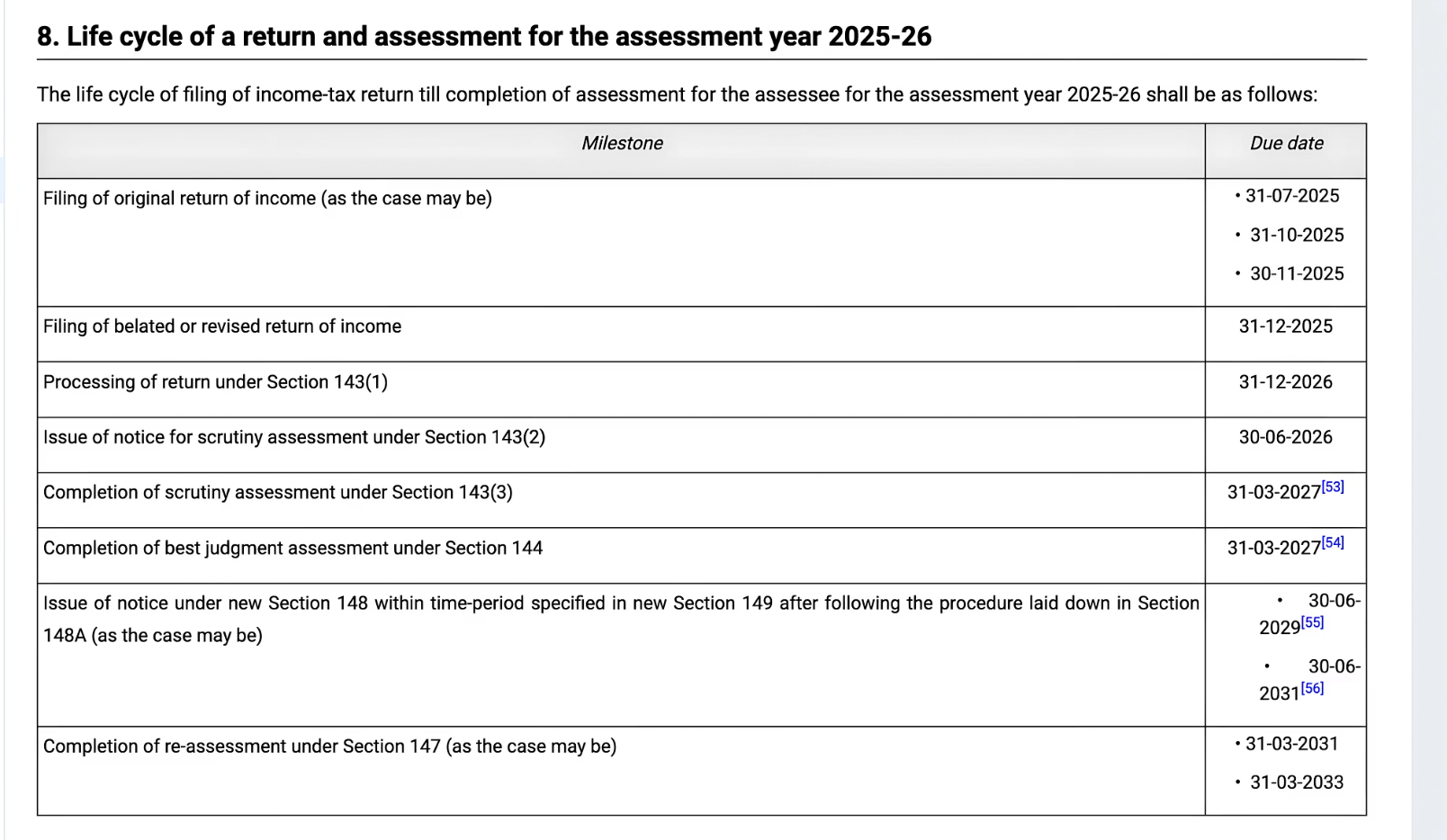 10. Search and Seizure Assessment Procedures
Section 153A Assessment
Section 153C Assessment
When a search or requisition is conducted under Section 132 or 132A, the Assessing Officer issues a notice requiring the person searched to furnish returns for the preceding six assessment years (extendable to ten years in certain cases).
If during a search, documents, books, or assets are found that belong to or relate to another person, the AO hands them over to the AO of that person.
The second AO then proceeds to assess or reassess income of such other person for six (or up to ten) preceding years, similar to 153A, once the documents are handed over.
The AO then makes a fresh assessment or reassessment for each of those years, regardless of whether assessments were completed earlier. Any pending assessments abate once notice under 153A is issued.
These special assessment procedures ensure thorough examination of tax compliance for persons subjected to search and seizure operations, as well as for related persons whose documents are discovered during such operations.
Search and Seizure Assessment Timelines u/s 158BE
Block Assessment
Timelines
Block Period
The block period will consist of six assessment years preceding the previous year in which the search took place. Thus, if the search is conducted on 15-10-2024, the block period will consist of assessment years relevant to previous years 2023-24, 2022-23, 2021-22, 2020-21, 2019-20 and 2018-19.
Block Period also include
The block period will also include the period starting from the 1 April of the previous year in which the search was initiated and ending on the date of the execution of the last of the authorisations for the search.
Section 153C cases
12 months from the end of the quarter in which the last authorisation for search u/s 132 or requisition u/s 132A was executed
11. Rectification and Revision Procedures
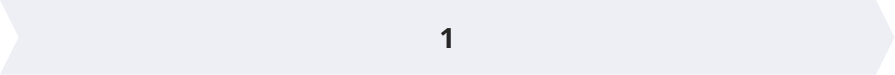 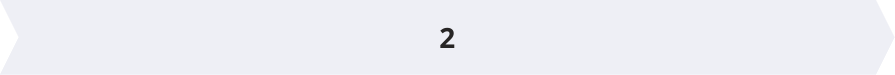 Rectification of Mistake u/s 154
Special Rectifications u/s 155
Covers correction of mistakes apparent on record in various orders and intimations.
Authorizes amendments in special circumstances like partner's share in firm, AOP/BOI income revision, carry forward of loss, depreciation adjustment, and successor in business cases.
Must be made within 4 years from the end of the financial year in which the order was passed.
Time limit is generally 4 years from the end of the financial year in which the relevant order is passed.
If application is made by the assessee, the department must pass an order within 6 months.
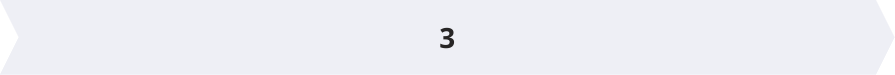 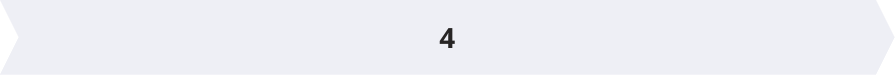 Revision Prejudicial to Revenue u/s 263
Revision in the Interest of Assessee u/s 264
If order is erroneous and it is prejudicial to the interest of revenue.
The assessee can apply for revision under Section 264 to correct genuine hardships or mistakes in assessment orders.
PCIT/CIT gives the assessee a notice and opportunity of being heard.· After examining records and submissions, they may revise the order and direct a fresh assessment or modification.
Covers any order passed by an AO or other subordinate authority (including intimation under 143(1), assessment under 143(3), etc.).
Must be issued within 2 years from the end of the financial year in which the order was passed by the AO or TPO.
PCIT/CIT cannot enhance assessment while acting on the assessee's application.
If the assessee has filed an appeal under Section 246A on the same matter, a revision under 264 is not allowed.
Application must be made within 1 year from the date on which the order was communicated or came to the assessee's knowledge.
· PCIT/CIT may condone the delay if sufficient cause is shown.
12. Appellate Procedures and Timelines
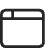 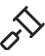 Application to Appellate Authorities
Appeal to Tribunal
Appeal in Form 35 before JCIT/CIT Appeals being First Appeallete authorities shall be filed within 30 days u/s 246A from the date of receipt of the Order.  Appeal can be filed against Assessment Orders, relating to liability assessed, TDS and Penalty Orders
Every appeal to the ITAT must be filed in Form 36 within 60 days from the date on which the order sought to be appealed against is communicated. Cross-objections must be filed within 30 days from receipt of notice of filing appeal. Generally will be disposed within 4 years. Order will be final unless there is substantial question of law
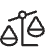 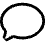 Appeal to High Court
Reference to High Court
Appeals to the High Court must be filed within 120 days from the date on which the order appealed against is received, in the form of a memorandum precisely stating the substantial question of law involved.
Application to refer questions of law to the High Court must be made within 60 days of service of the Tribunal's order. The Tribunal must draw up the case statement and refer it to the High Court within 120 days of receiving the application.
13. Penalty-Related Timelines
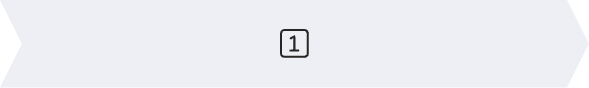 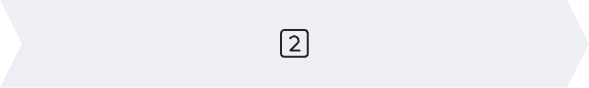 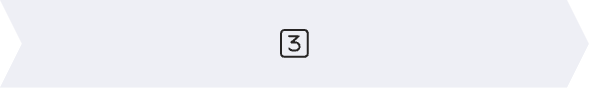 Immunity Application
Immunity Decision
Special Case Timeline
Application for immunity from penalty under section 270A must be made within one month from the end of the month in which the assessment order is received.
The assessing officer must pass an order approving or rejecting the immunity application within 3 months from the end of the month in which the application is made.
For penalties under section 158BFA(2), the order must be passed by the later of the end of the financial year in which penalty proceedings are completed or 6 months from the end of the month in which the appellate order is received.
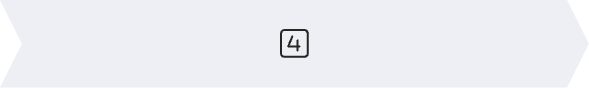 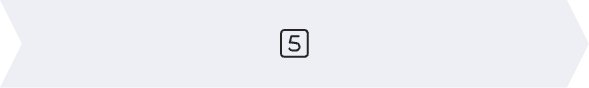 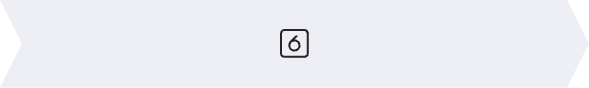 When the penalty is in consequence of an assessment order and is appealable
When the assessment order is not under appeal, but penalty proceedings are initiated
For other cases not covered above (e.g., defaults under TDS, failure to file returns, etc.)
6 months from the end of the month in which the order of the last appellate authority is received by the PCIT/CIT.
6 months from the end of the month in which the action for penalty was initiated.
6 months from the end of the month in which the penalty proceedings were initiated.
14. Miscellaneous Time Limits in Income Tax Act
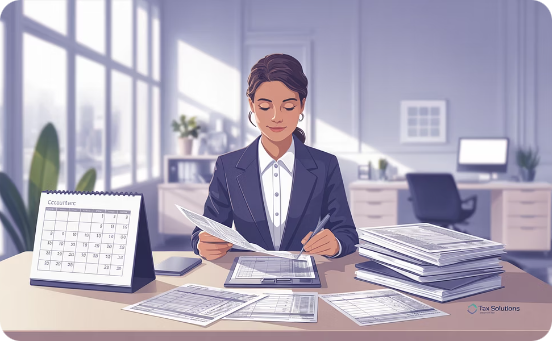 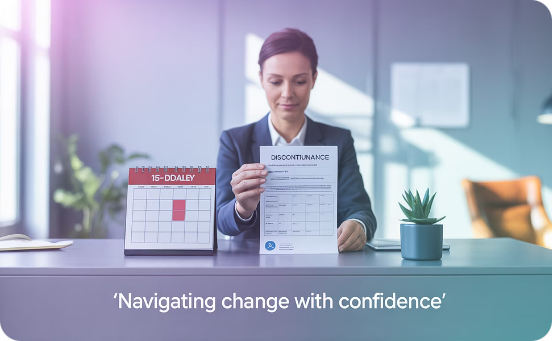 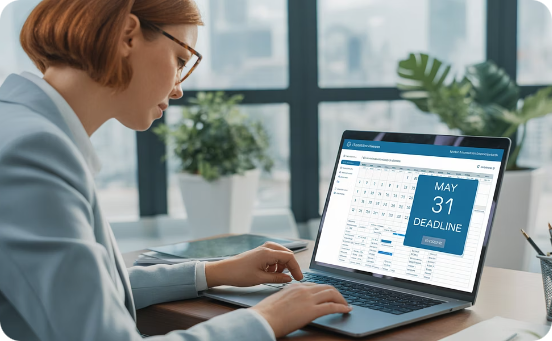 Certification Requirements
Business Discontinuance
Financial Reporting
Section 115JB(4) requires obtaining a certificate in Form 29B from a Chartered Accountant for book profit computation (MAT) before the specified date referred to in Section 44AB. Similarly, Section 115JC(3) requires a certificate for AMT computation in case of LLPs.
Section 176(3) requires furnishing notice of discontinuance of business/profession to the Assessing Officer within 15 days of discontinuance, ensuring proper closure of tax obligations.
Section 285BA(1) requires furnishing Statement of Financial Transactions (SFT) on or before May 31 following the financial year. Section 197A(2) requires uploading declarations in Form 15G/15H within 15 days from the end of each quarter.
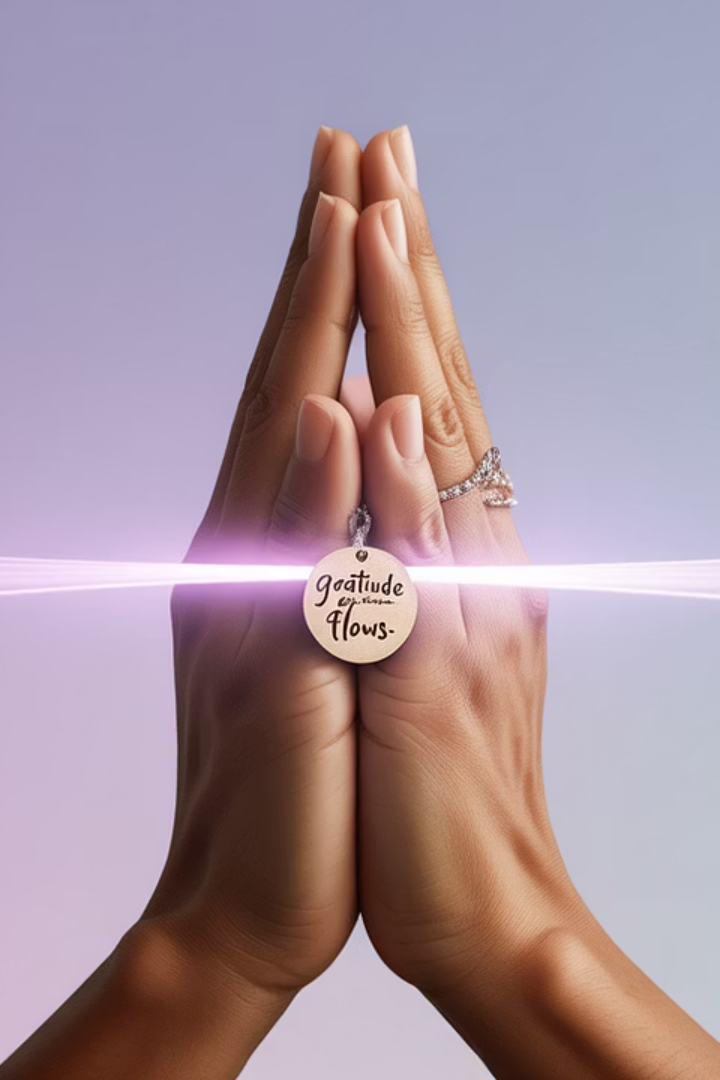 Thank You
We sincerely appreciate your participation and patient hearing in today's seminar. Your engagement, thoughtful questions, and valuable insights have contributed in making this event a noteworthy.
CA Rajesh Condoor
Mobile : 98853 11636. E-mail : rajesh.condoor@gmail.com Website : https://www.mrapro.in